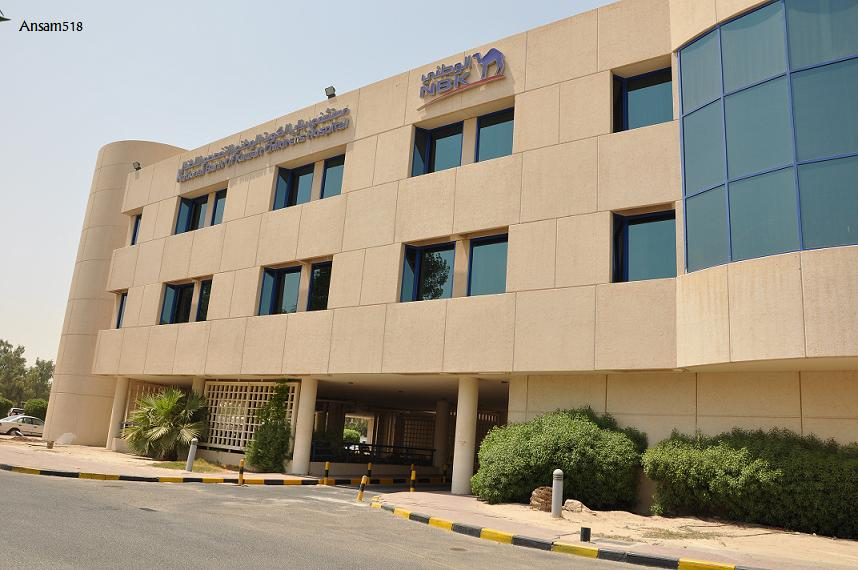 Glance ofClinical Experience in NBK Children Hospital
Asma Al-Turkait 
MSc Clinical Pharmacy (UCL-2014)
B.Pharm(KU-2009)
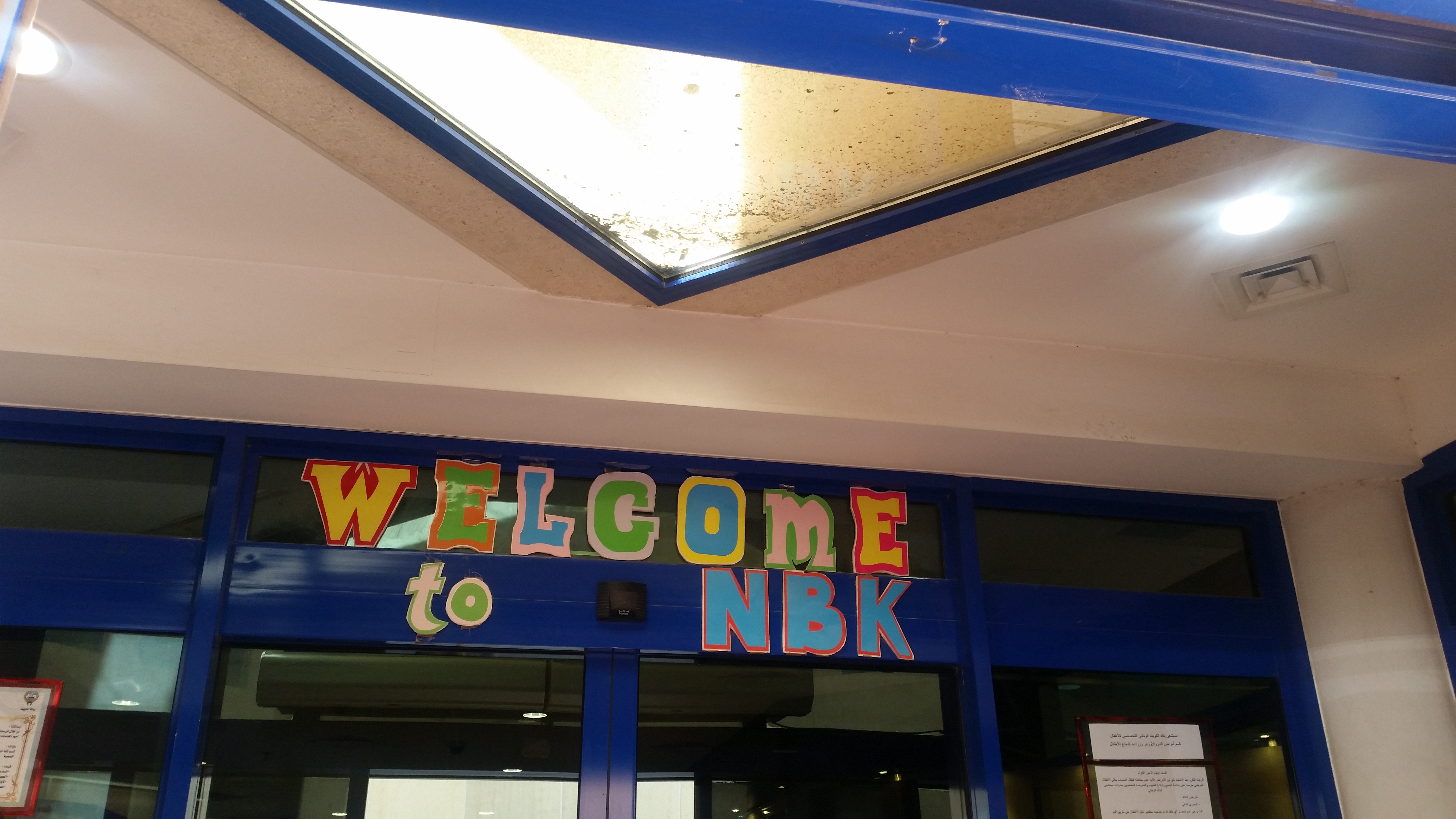 A View
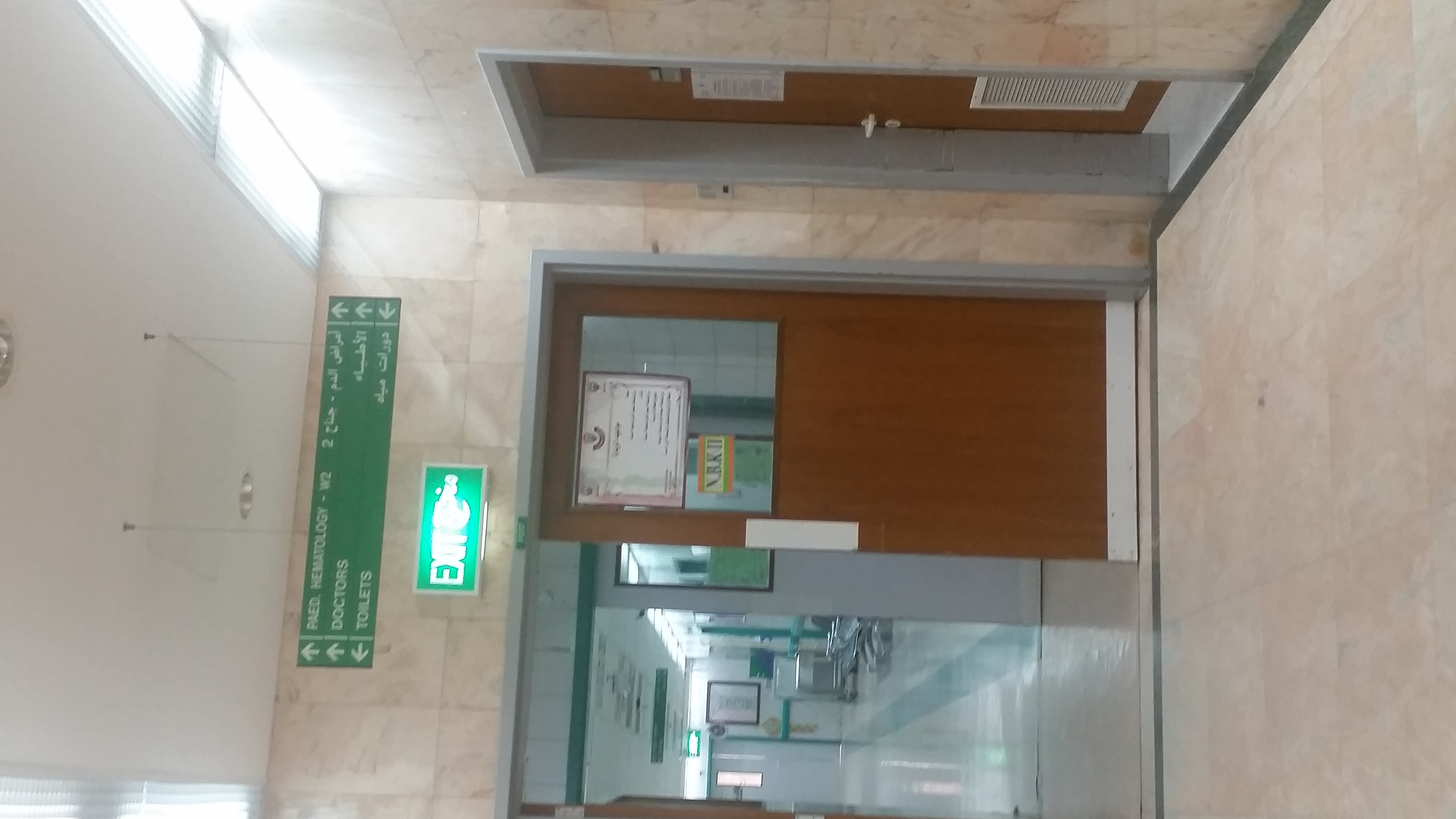 Paediatric (general) with 1 unit+ pharmacy services(Time Challenge!)
Full time clinical pharmacist at NBK children cancer Department (since October 2015)
 Clinical services(NBK1 and 2)
Morning MDT meetings (2days/week)
Major rounds(2days/week)
Responding to questions(Doctors, nurses, parents )
Educational lectures(Nurses, parents & children) 
Intervention(s)where possible (Antimicrobials & chemo related SEs)
Clinical Services
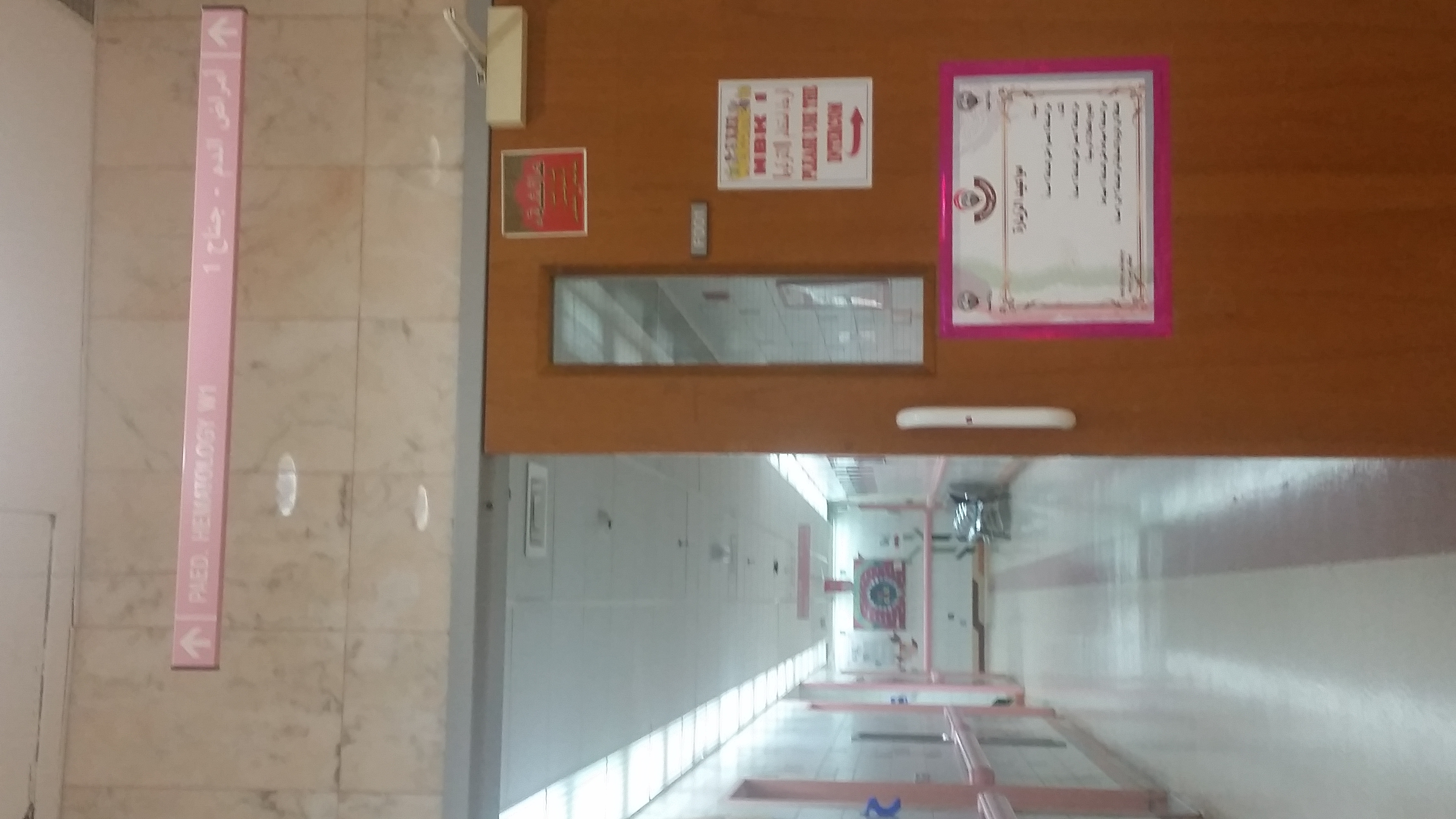 Review medication(s) that elevates the liver enzymes for 11 years old boy(induction cycle of ALL+ chickenpox encephalitis)
Haematoma around Central line, can we shift to peripheral for the following  chemo
etoposide,cytarabine,daunorubicin ??
Critical ExamplesFrom Practice
Piperacillin
/Tazobactam SHORTAGE
Modification of febrile neutropenia protocol Suggestions?!
4 years old boy ALL with recurrent aspergillosis refractory to oral voriconazole?!
Achievement(Modification of the OPD chemotherapy order sheets to reduce the prescribing errors)
Replaced 
With
NewChemotherapy Form
A critical specialty ,requires quick response 
Shortage of Staff
Minimum resources
A Need for a team 
Time to document the interventions, and where?!
Challenges
Pharmacist intervention form
Thank You for your Attention